SEA LEVEL RISE IN MIAMI BEACH
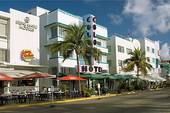 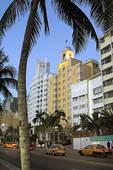 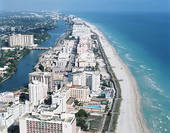 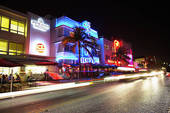 MIAMIBEACH
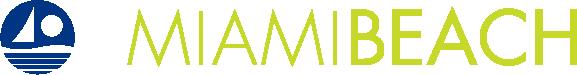 Seawall Construction
Seawall installed
Setting stormwater manhole
Stormwater Vortex Structure
Stormwater Structure
Finishing installing vortex structure
Pump station wet well with lid
Pump station discharge pipes
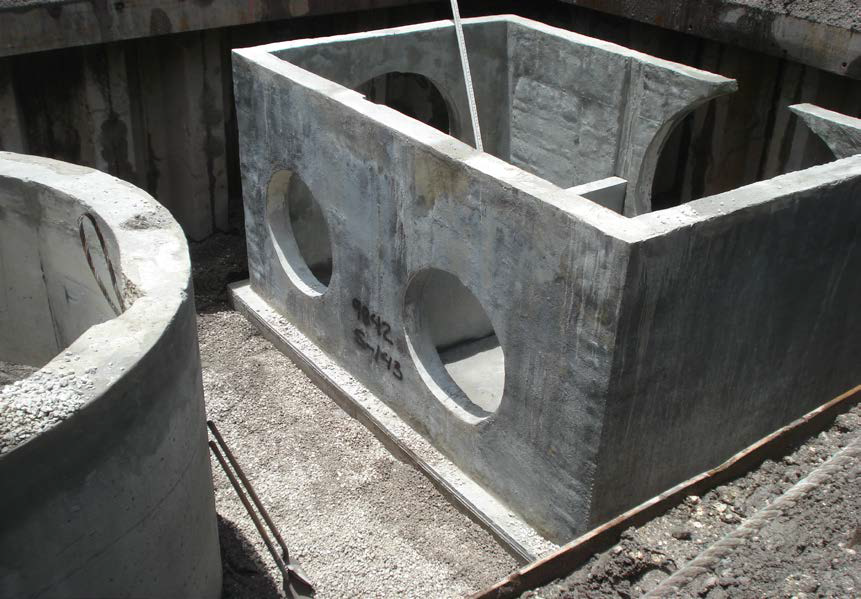 Diversion Boxes for High Flow
Pump station gravity bypass
Pump station discharge pipes
Finishing the bottom of the pump station
Completed structure
Pump Station outfall pipe
Stormwater Outfall
6th Street and West Ave
14th Street and West Ave.
New Elevation Criteria
New Elevated Streets
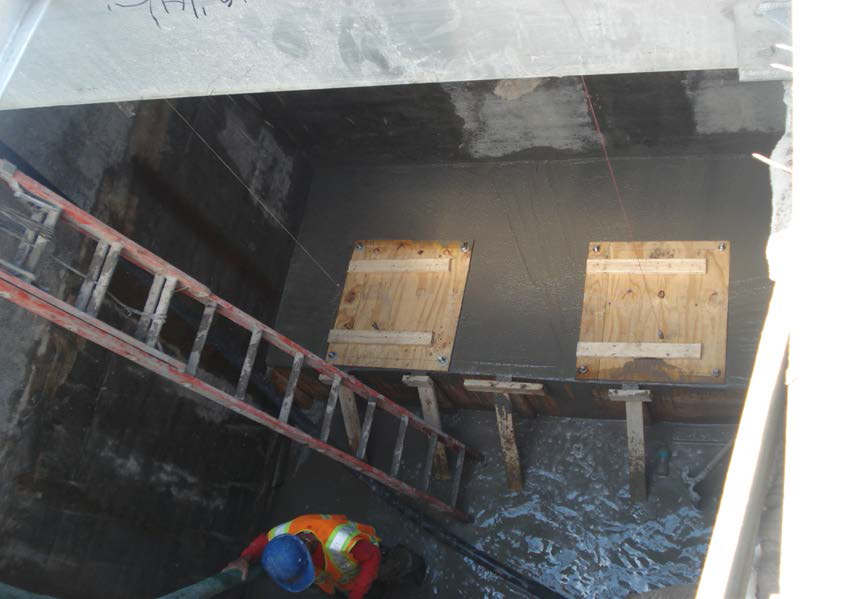 New Elevated Streets